宣教关怀
施恩的天父上帝, 祢顾念亚洲最贫苦的国家之一, 柬埔寨。这里住着一千六百万人, 百分之九十七巴仙不认识主耶稣基督的赎罪佳音。我们为年议会所差遣的余琤琤宣教士感恩。她自2002年开始已经在这国家布道宣教，能讲流利的柬埔寨语。求圣灵时时充满余琤琤宣教士，使用她
1/2
宣教关怀
的属灵生命和神学知识，培育柬埔寨神学院的献身者，成为忠心侍奉的好牧人，建立合神心意的柬埔寨教会。也求主耶稣基督医治她受伤的脚，蒙恩康复，能继续那报福音传喜信的脚踪。奉得胜的主基督名求，阿们。
2/2
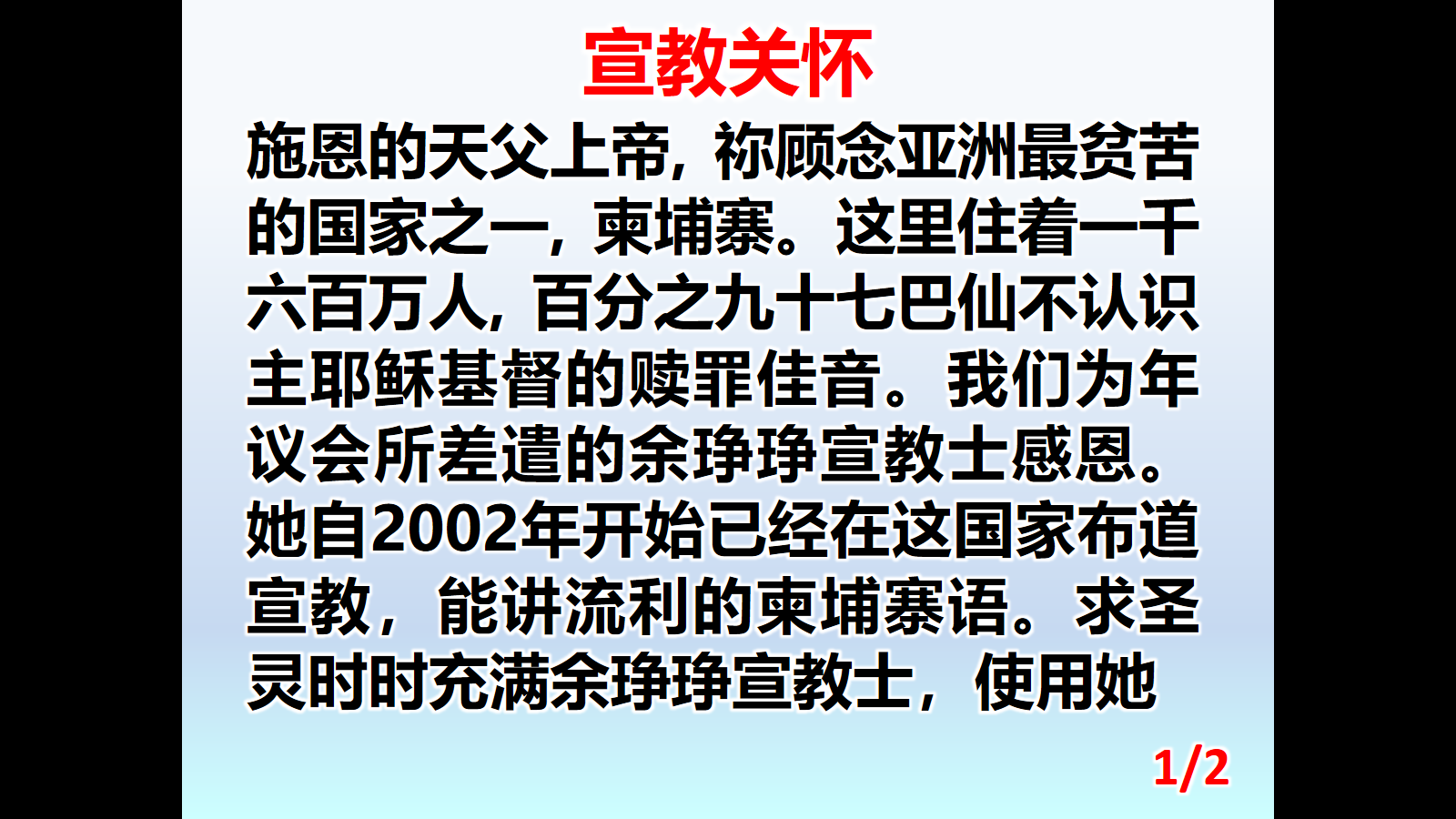 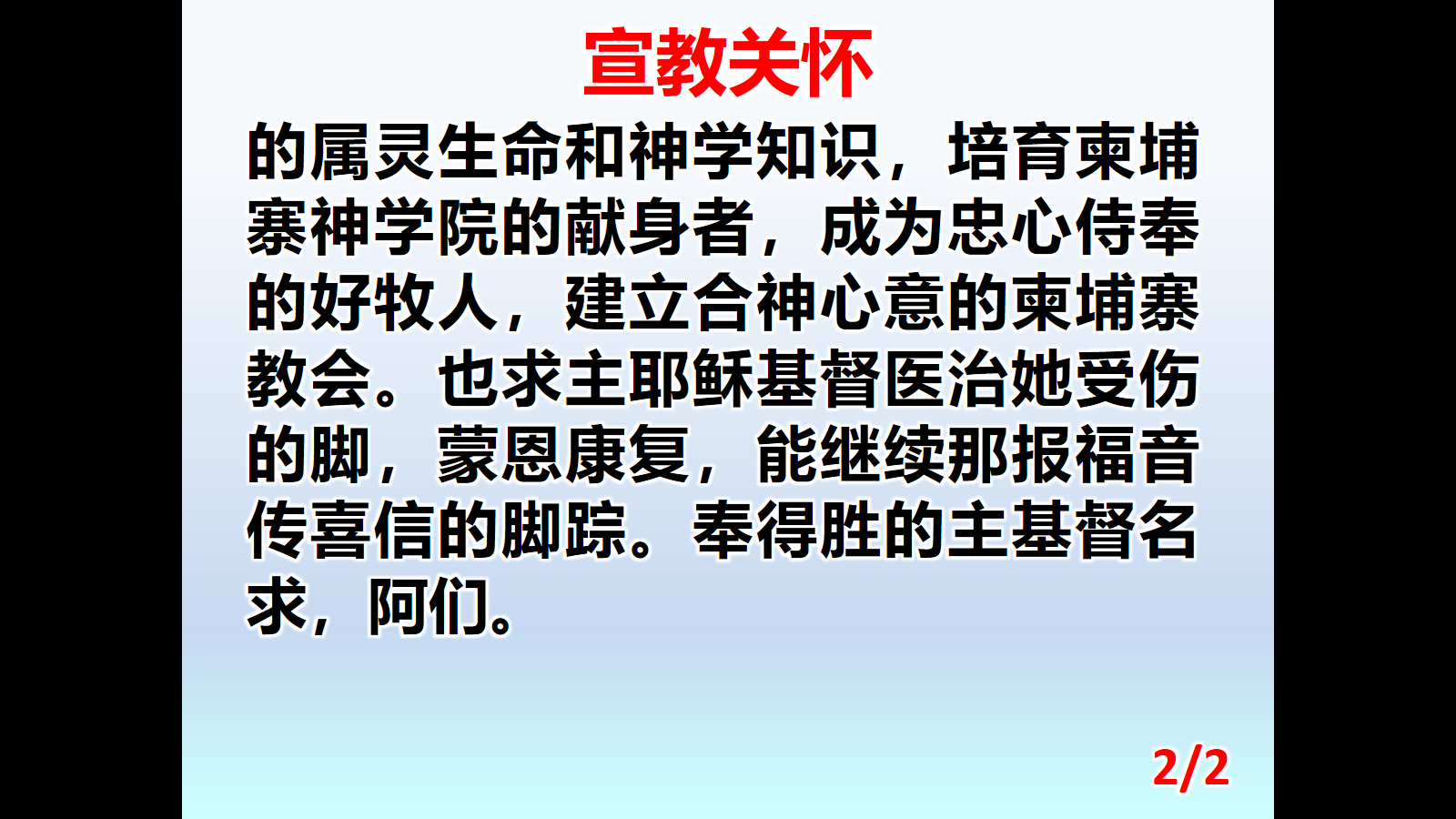